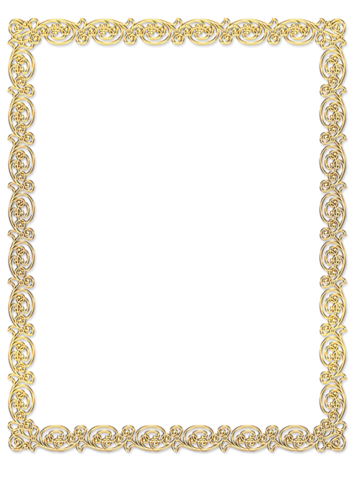 Рабочая тетрадь 
«Моя ритмическая азбука»
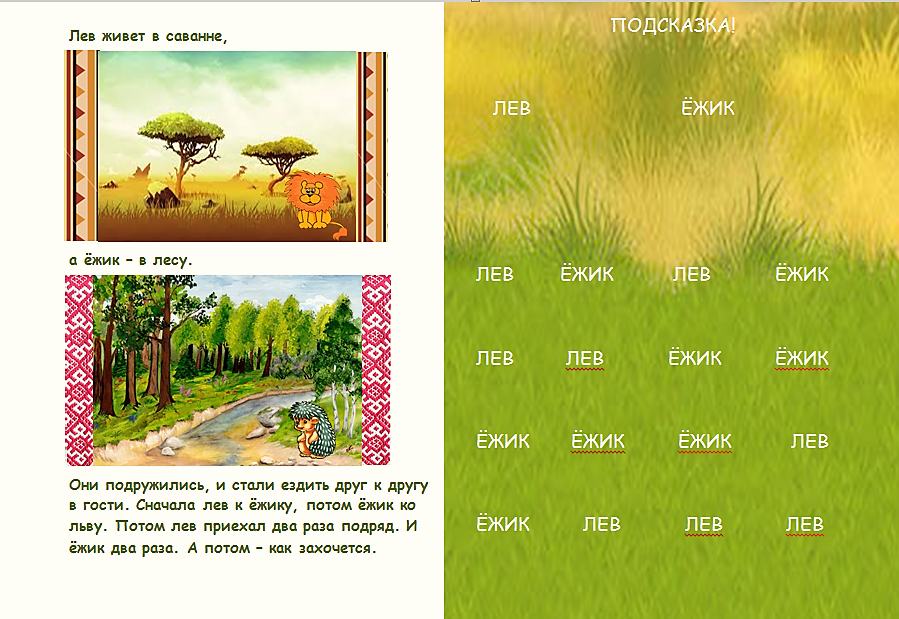 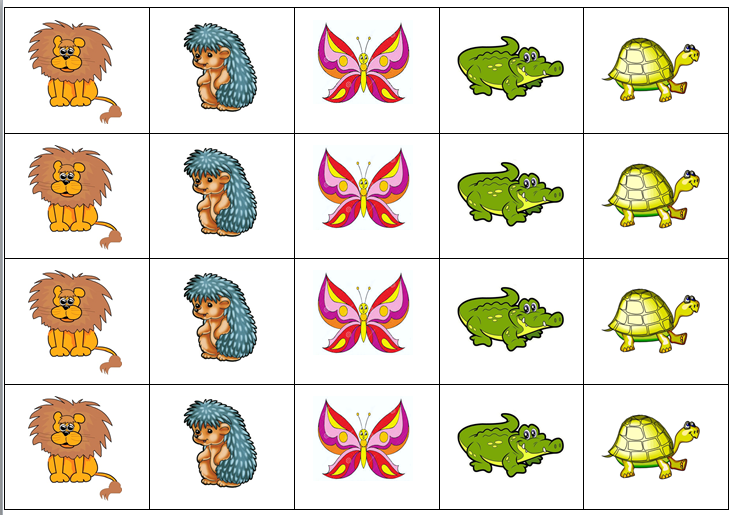 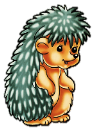 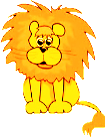 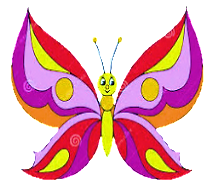 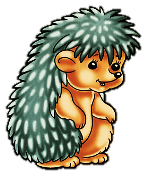 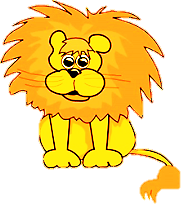 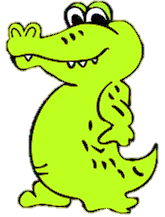 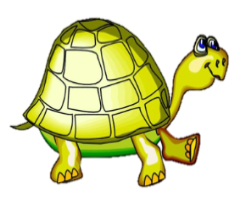 «Следопыт»
Посмотри, как перепутались следы! Кто же их оставил? Как ты думаешь, что нужно сделать, чтобы понять, сколько здесь дорожек? Посчитай, сколько следов на каждой дорожке!
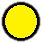 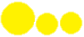 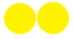 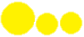 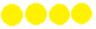 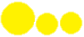 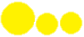 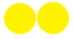 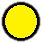 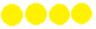 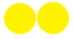 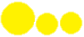 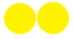 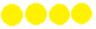 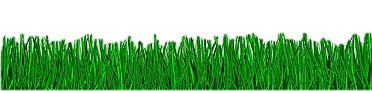 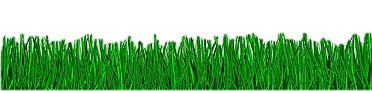 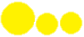 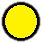 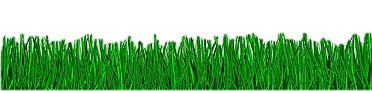 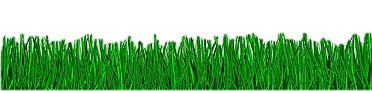 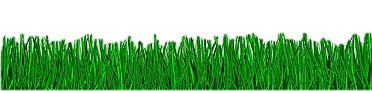 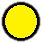 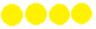 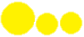 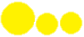 Злой браконьер Бармалей запер наших друзей в клетке!
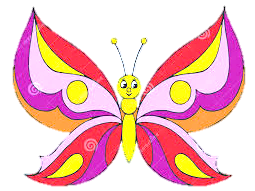 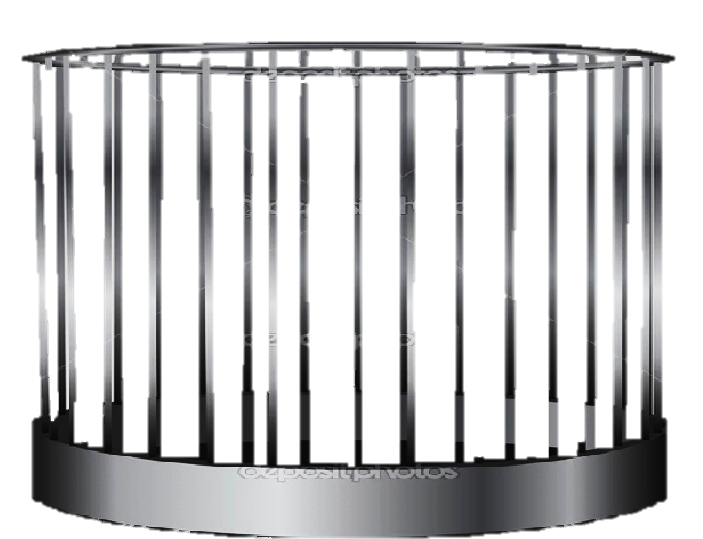 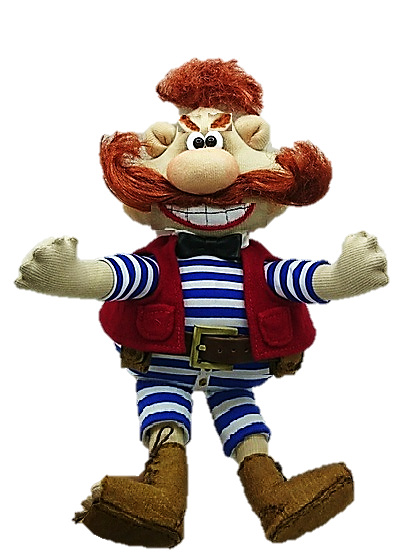 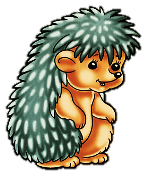 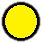 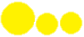 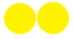 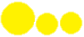 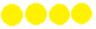 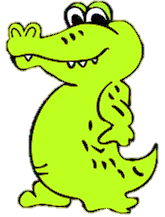 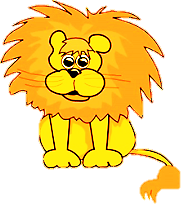 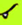 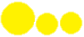 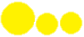 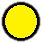 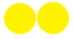 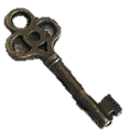 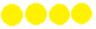 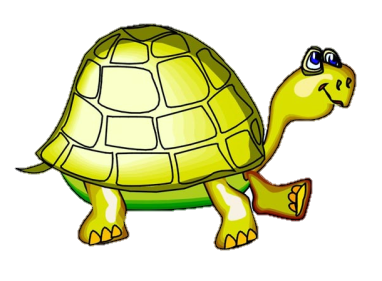 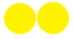 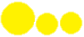 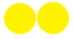 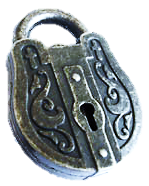 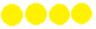 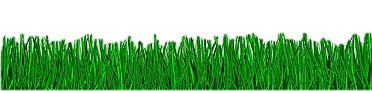 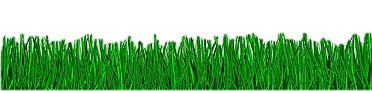 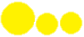 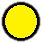 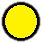 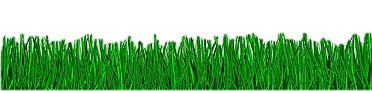 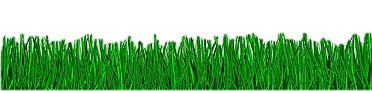 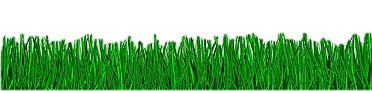 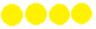 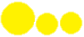 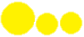 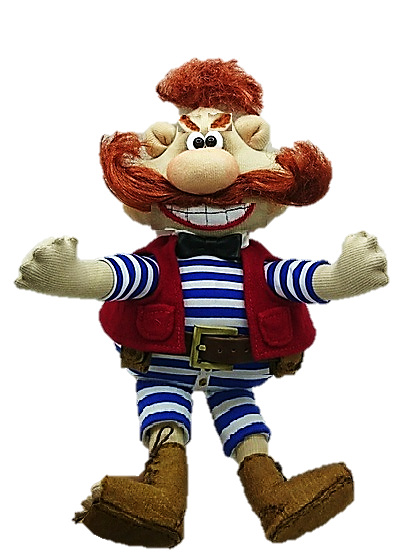 Никто не сможет получить этот ключ, если не отгадает волшебные заклинания! 
Ха-ха-ха!
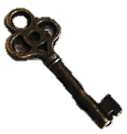 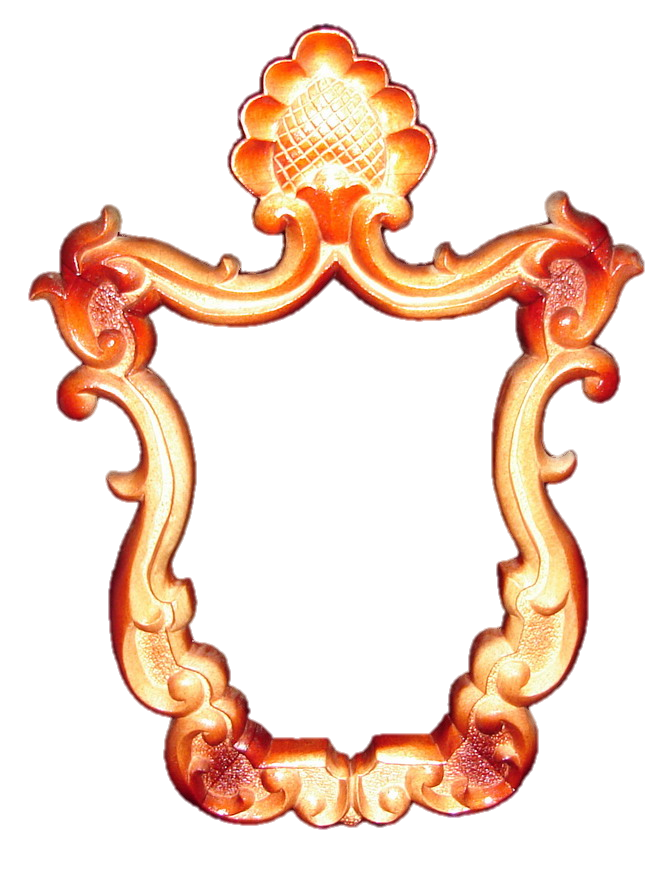 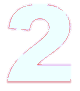 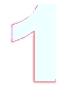 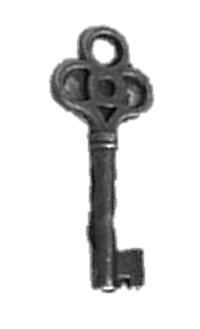 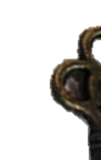 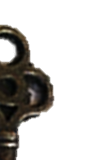 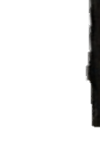 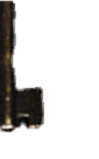 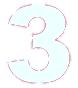 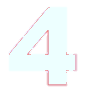 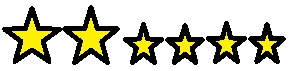 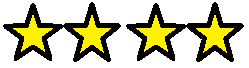 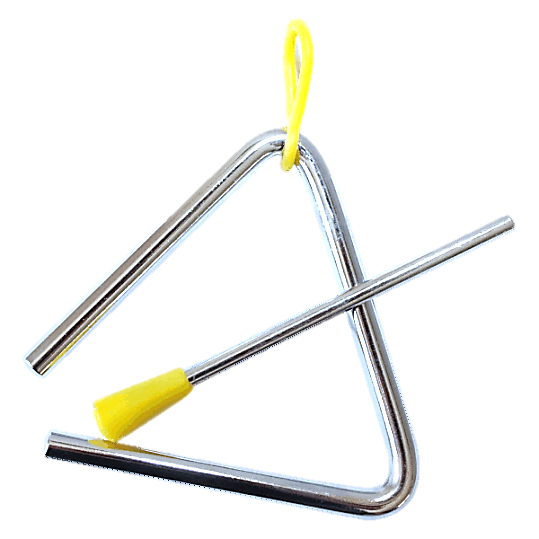 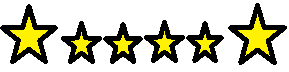 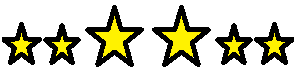 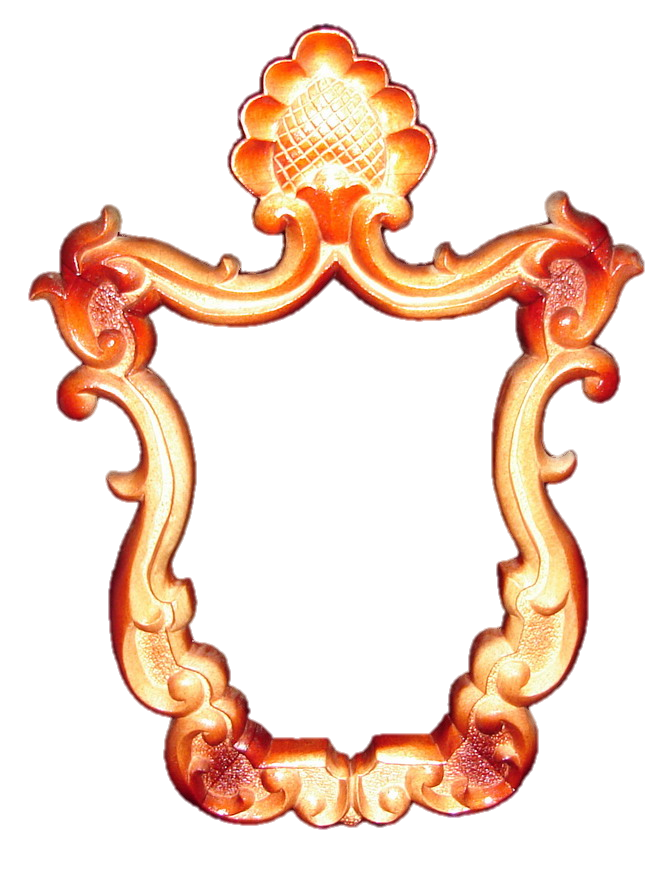 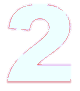 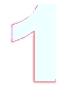 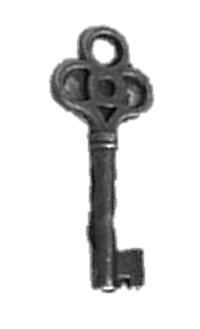 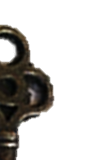 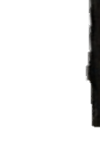 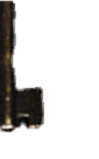 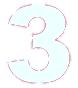 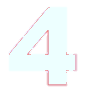 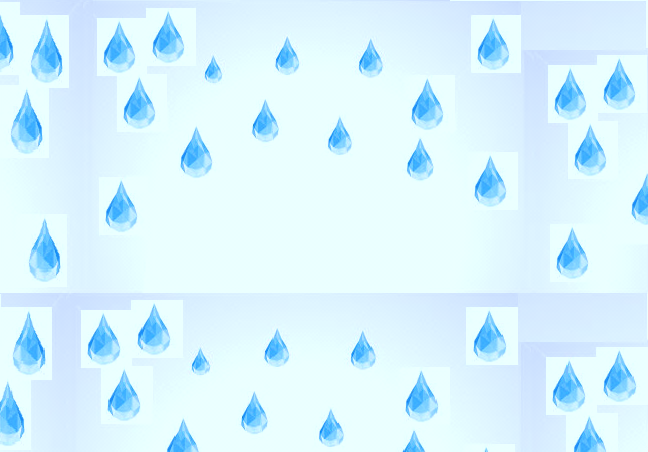 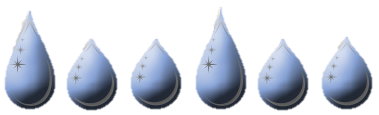 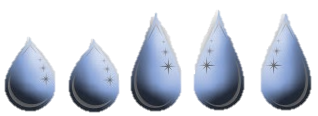 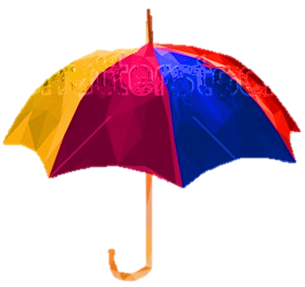 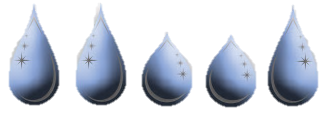 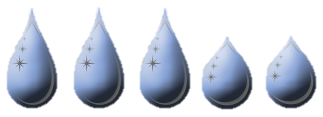 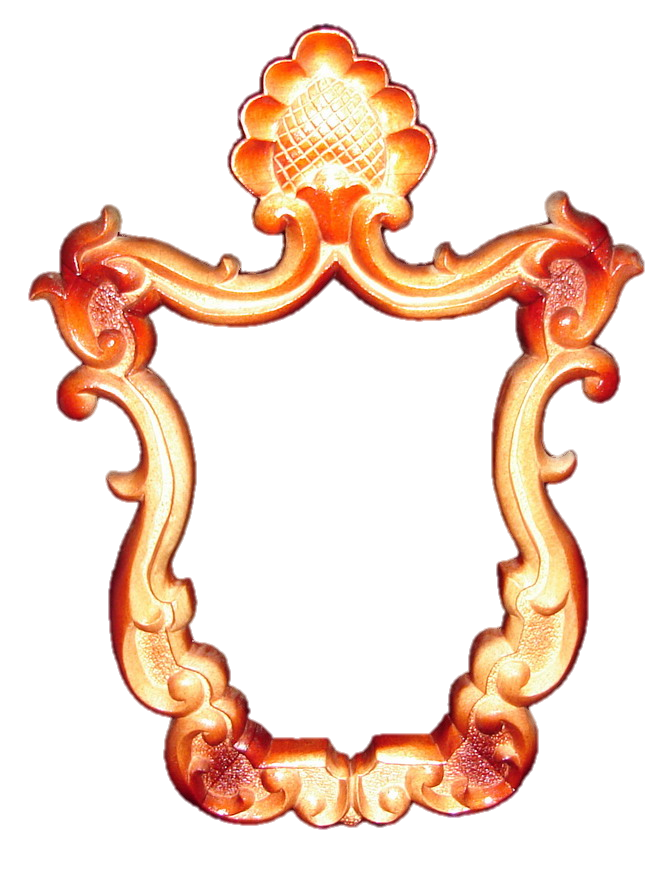 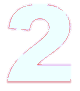 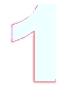 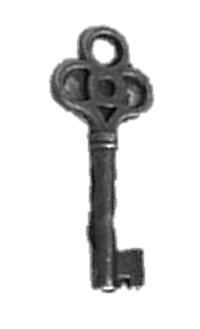 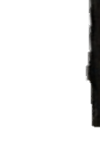 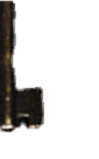 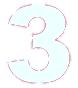 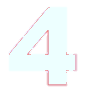 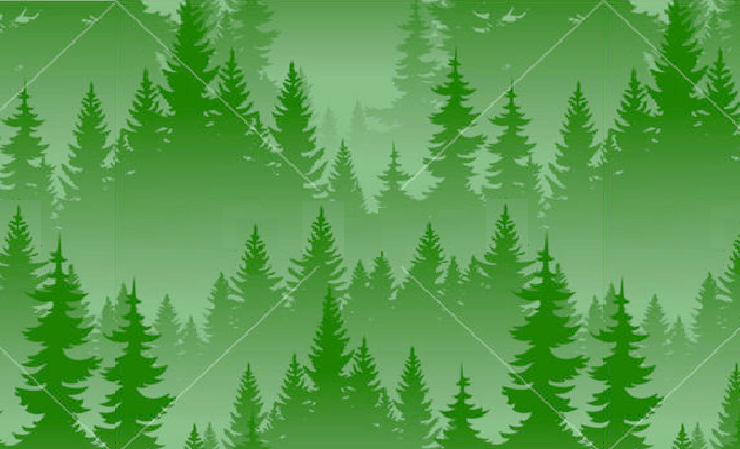 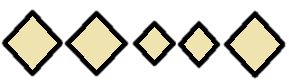 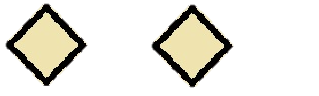 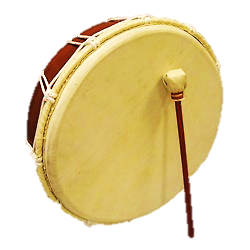 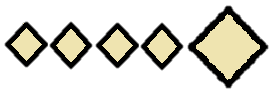 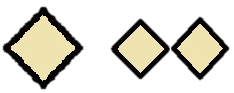 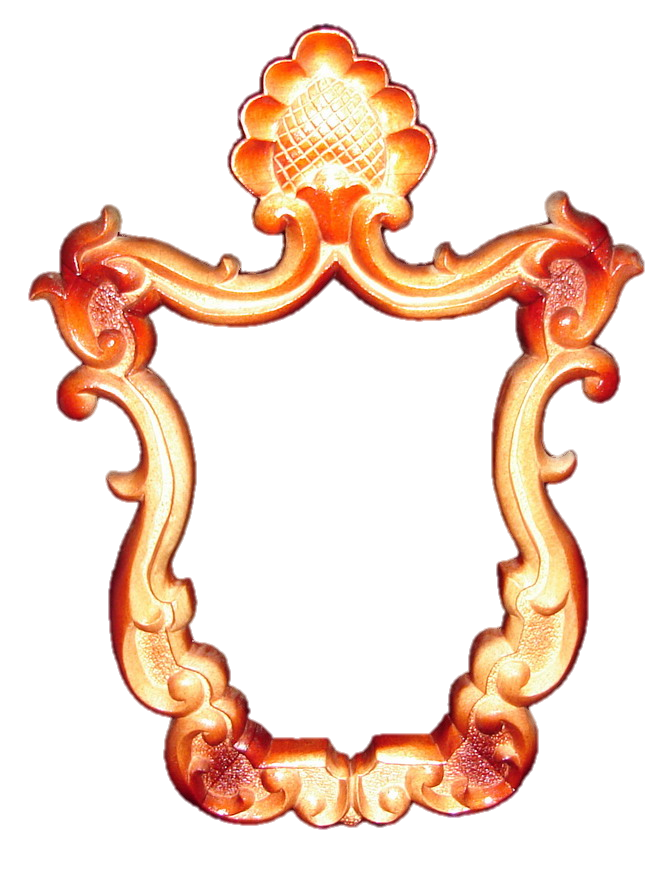 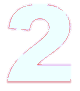 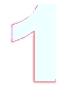 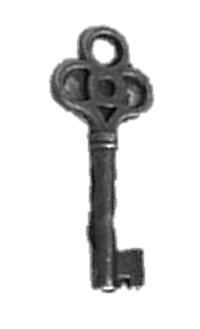 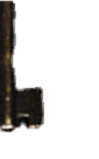 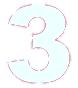 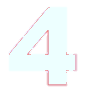 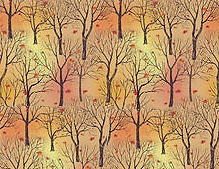 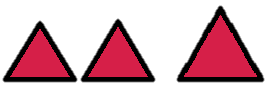 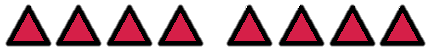 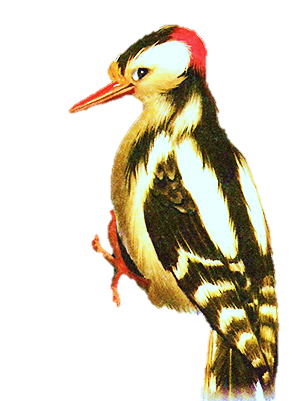 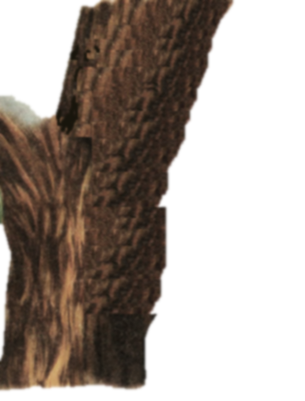 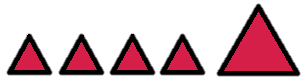 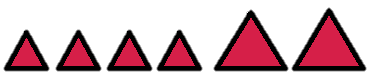 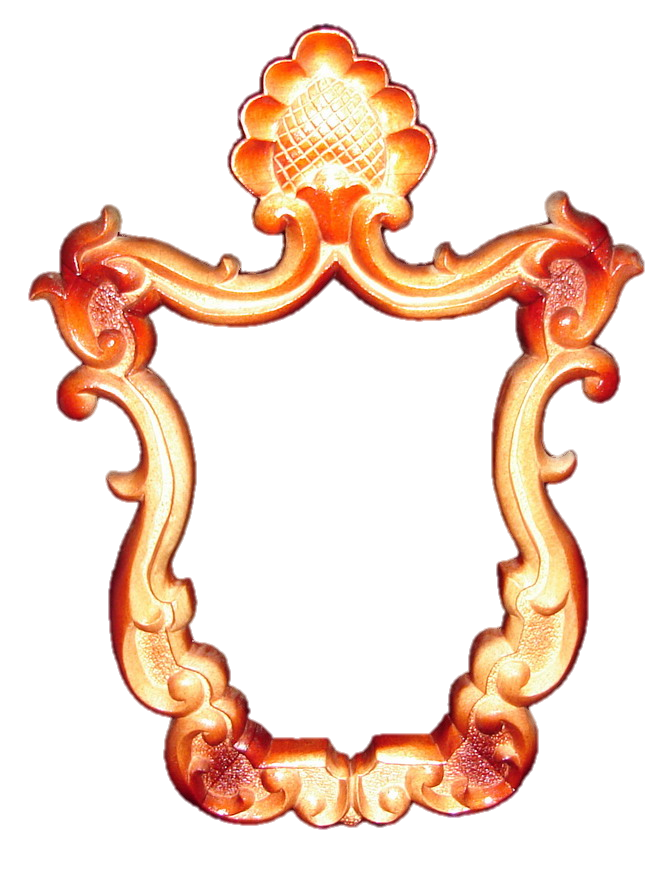 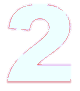 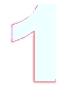 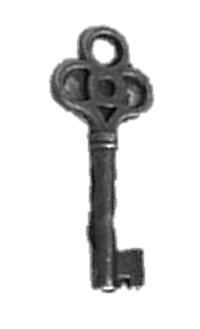 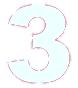 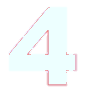 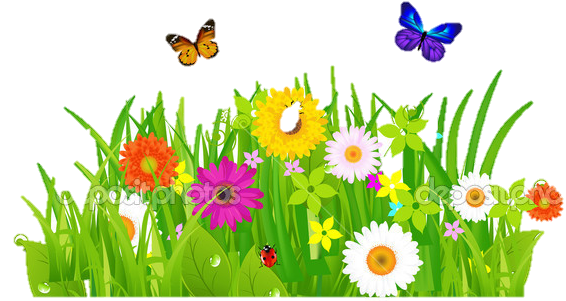 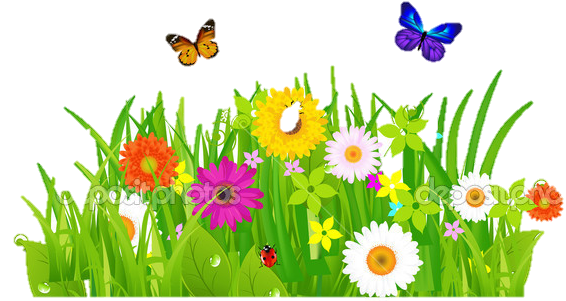 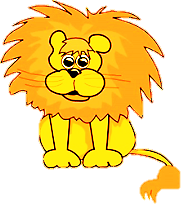 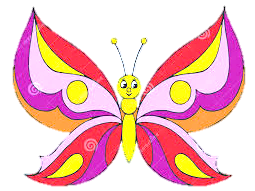 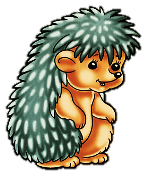 СПАСИБО!
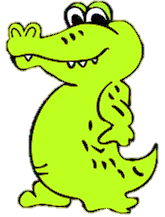 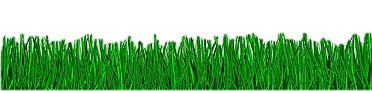 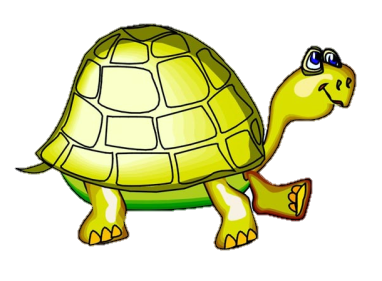 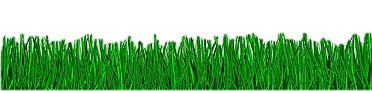 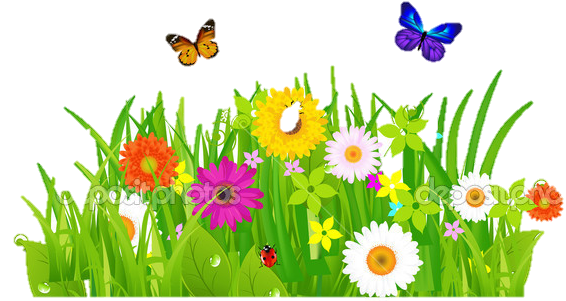 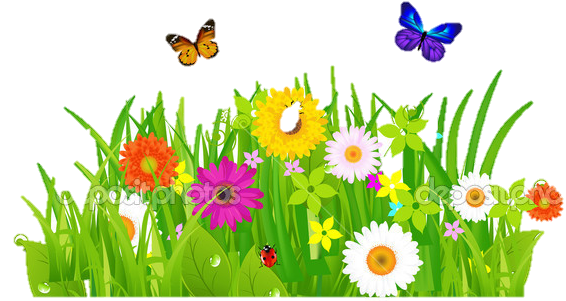 Интернет-источники: 
Бармалей http://www.livemaster.ru/item/11667611-kukly-igrushki-perchatochnaya-kukla-barmalej 
Клетка  http://st.depositphotos.com/1000674/1867/v/950/depositphotos_18676573-Cylindrical-cage-for-birds.jpg
Песок   http://ru.depositphotos.com/20967141/stock-illustration-seamless-sand.html
Замок и ключ  http://www.dumka.ru/products_pictures/362015.jpg  
Комната http://dvamolotka.ru/post/11947-dizaynerskaya-odezhda-dlya-vashih-sten 
Рамка http://na4alo.ru/p/574652333.jpg 
Звездное небо http://ru.freepik.com/free-photo/texture-background-sky-graphic-star-night_669372.htm 
Треугольник http://en.ela.mobi/ 
Капли http://img1.liveinternet.ru/images/attach/c/6/93/377/93377827_formuy_kapli.jpg 
Зонтикhttp://thumb101.shutterstock.com/display_pic_with_logo/2962207/361966517.jpg
Бубен шаманский http://www.suveni.ru/images/catalog/item/57-10-0007.jpg 
Лес фон http://ru.clipart.me/premium-backgrounds-textures/vector-mountains-forest-background-texture-seamless-pattern-228589 
Дятел  http://supercook.ru/skazki/skazki-173.html 
Лес осенний http://st.depositphotos.com/1947689/3004/v/110/depositphotos_30042549-Fall-forest-seamless-background.jpg 
Звуки: Треугольник http://wizardsound.ru/30-track-30/ 
             Металлофон http://xmusic.site/металлофон 
             Капли http://www.podst.ru/pix/user_files/2/9231/kapli.mp3 
             шаманский бубен http://xmusic.site/звуки бубна 
             Дятел http://noisefx.ru/post/8470 
              Смех http://muzofon.org/search/
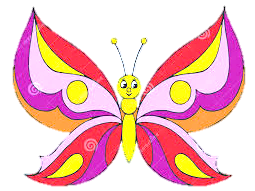